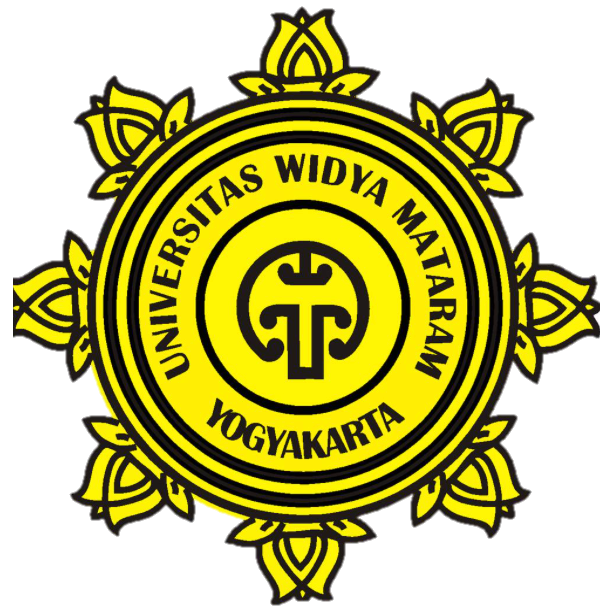 Ir. Illmardani Rince Ramli, M.M.
Intan Permatasari, S.T., M.Sc.
Manajemen ProyekPertemuan 6: PERT
Universitas Widya Mataram
Metode PERT
PERT adalah metode yang diimplementasikan untuk memberikan evaluasi pada proyek sehingga keterlambatan penyelesaian proyek dapat diminimalisir. 
Metode PERT digunakan tiga perkiraan waktu penyelesaian kegiatan: 
Waktu Optimis (optimistic time) = 𝑤𝑜, yaitu durasi paling cepat suatu kegiatan dapat diselesaikan. Dalam hal ini, diasumsikan bahwa kegiatan dapat dilaksanakan dengan lancar. 
Waktu Pesimis (pessimistic time) = 𝑤𝑝, yaitu durasi paling lambat suatu kegiatan dapat diselesaikan. Dalam hal ini, diasumsikan bahwa kegiatan berjalan dengan buruk. 
Waktu Normal (most likely time) = 𝑤𝑛, yaitu durasi normal suatu kegiatan dapat diselesaikan.
Langkah-langkah Implementasi PERT
Mengidentifikasi kegiatan. 
Menetapkan urutan kegiatan beserta kegiatan prasyaratnya. 
Membuat diagram jaringan kerja. 
Menghitung estimasi waktu setiap kegiatan dengan menggunakan persamaan: 𝑒𝑠 = (𝑤𝑜+4𝑤𝑛+𝑤𝑝)/6 untuk 𝑒𝑠 = perkiraan waktu kegiatan.
Menghitung perhitungan maju dengan menggunakan formula sebagaimana yang ada pada langkah implementasi CPM poin ke-4.
 Menghitung perhitungan mundur dengan menggunakan formula sebagaimana yang ada pada langkah implementasi CPM poin ke-5. 
Menghitung perhitungan waktu slack dengan menggunakan formula sebagaimana yang ada pada langkah implementasi CPM poin ke-6. 
Menentukan jalur kritis. 
Menentukan deviasi standar dengan menggunakan persamaan: 𝑆 = 1/6 (𝑤𝑝 − 𝑤𝑜) untuk 𝑆 = standar deviasi kegiatan, 𝑤𝑝 = waktu paling lama, 𝑤𝑜 = waktu paling cepat. 
Menentukan variansi kegiatan dari kegiatan proyek dengan menggunakan persamaan: 𝑉 = 𝑆² = [(𝑤𝑝−𝑤𝑜)/6] ²untuk 𝑉𝑒𝑠 = variansi kegiatan, 𝑤𝑝 = waktu paling lama, 𝑤𝑜 = waktu paling cepat. 
Menentukan probabilitas tercapainya target dengan menggunakan persamaan: 𝑧 = (𝑡𝑗−𝑗𝑙)/ S untuk 𝑧 = angka kemungkinan mencapai target, 𝑡𝑗 = target jadwal, 𝑗𝑙 = jumlah waktu jalur kritis, 𝑆 = standar deviasi.
Kegiatan dan durasi pelaksanaan proyek
Biaya Tenaga Kerja Pembangunan Proyek
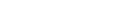 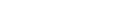 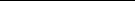 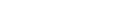 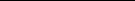 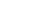 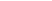 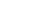 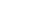 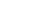 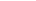 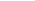 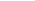 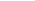 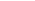 Diagram Jaringan PERT
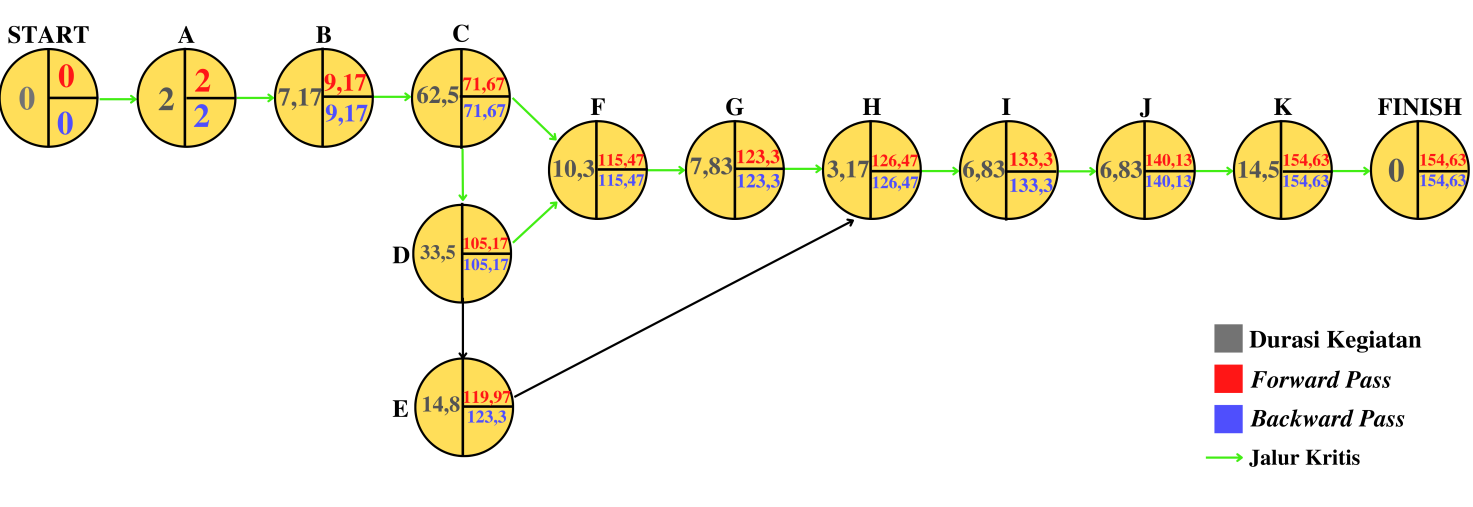 Biaya Tenaga Kerja Pembangunan Proyek
Secara keseluruhan adalah 154,63 hari dengan jalur kritis pada kegiatan A-B-C-D-F-G-H-I-J-K.

Standar deviasi


Probabilitas yang diharapkan




Kesimpulannya proyek dapat diselesaikan yaitu sebesar 92,07% dalam waktu 154,63 hari (dibulatkan menjadi 155 hari).
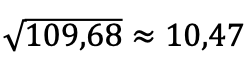 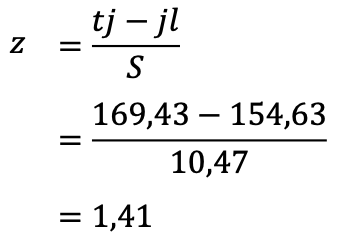 Study Case
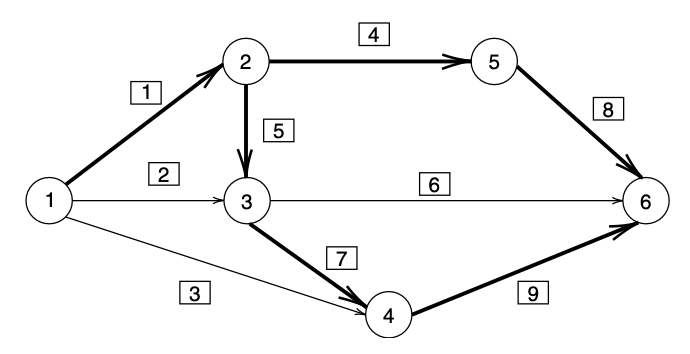 Berapa durasi penyelesaian proyek dengan 
menggunakan metode PERT?
[Speaker Notes: Daniel, page 170]